Aggression & Invasion
Appeasement and the Rise of Hitler
1931	Japan invaded Manchuria, China1937 Nanking Massacre
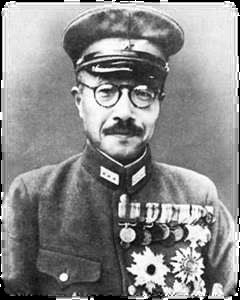 WHY:  
Scarce Natural Resources  -  (oil, rubber, lumber, land for growing population / cultivate food)

LEAGUE OF NATIONS:  Verbal Warning Economic sanctions ineffective

Nations did not want to give up trade as economies were depressed & trade was too valuable

Timeline of WWII:
http://www.learnnc.org/lp/table.php?id=5975
Army Minister Hideki Tojo appointed by Emperor Hirohito
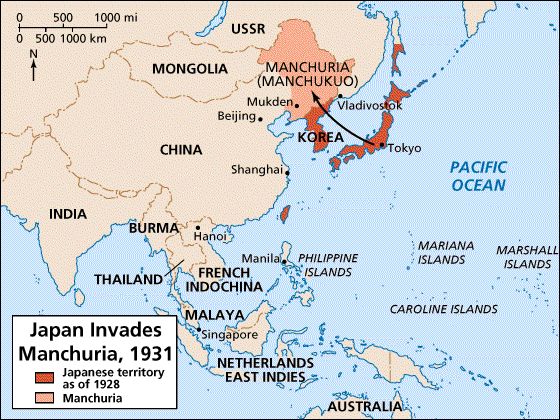 1935 Italy invaded Ethiopia
WHY: 
Land for unemployed Italians, Minerals, Revenge against Ethiopia for Italy’s  defeat in war in 1896, Empire

Benito Mussolini – Fascist Leader of Italy

Fascism: http://www.crf-usa.org/bill-of-rights-in-action/bria-25-4-mussolini-and-the-rise-of-fascism.html
Absolute power of a Dictator
Extreme Nationalism
Militarism and Imperialism: Use Violence to gain influence and power
Superiority of Nation’s People
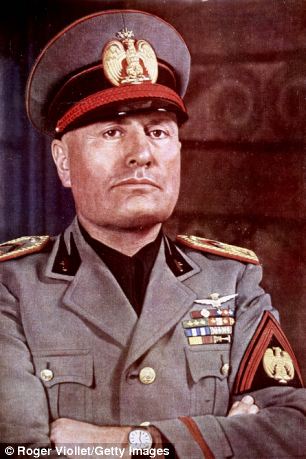 1936-1939  Spanish Civil War
Rise of Franco and Fascism:
Francisco Franco overthrew the democratically elected government of Spain
Hitler provided aid (weapons) to Franco’s war
US did not assist the Democratic government of Spain due to US Isolationist Policy and its Neutrality Acts (ban the sale of arms to countries at war)
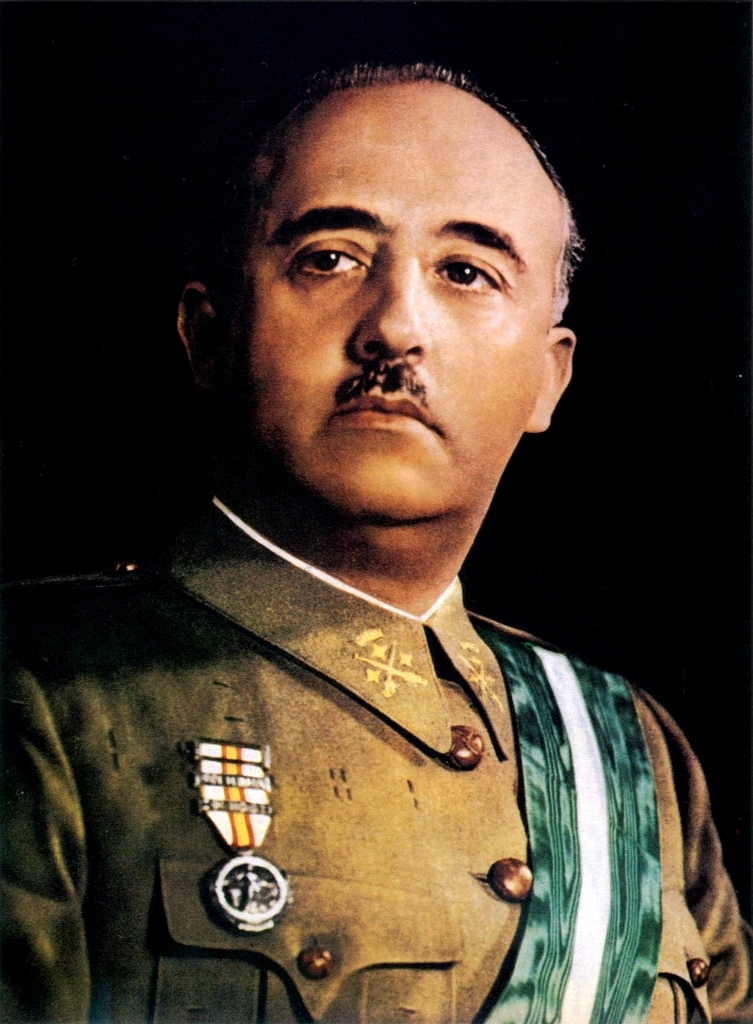 Rise of Nazi Germany &Policy of Appeasement
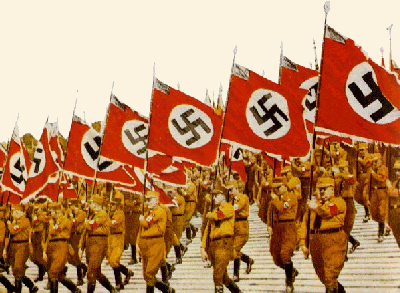 German Rearmament – 1935
By 1938, Germany had rebuilt its military under Hitler in violation of the Treaty of Versailles which limited them to 100,000 men and no air force.

 Hitler was looking to expand Germany’s borders, claiming that he was attempting to unite ethnic Germans in Europe.

 Recent memories of the First World War left European countries reluctant to prepare for war. 

Video (4:07)  https://www.youtube.com/watch?v=sGZueuWeUdc
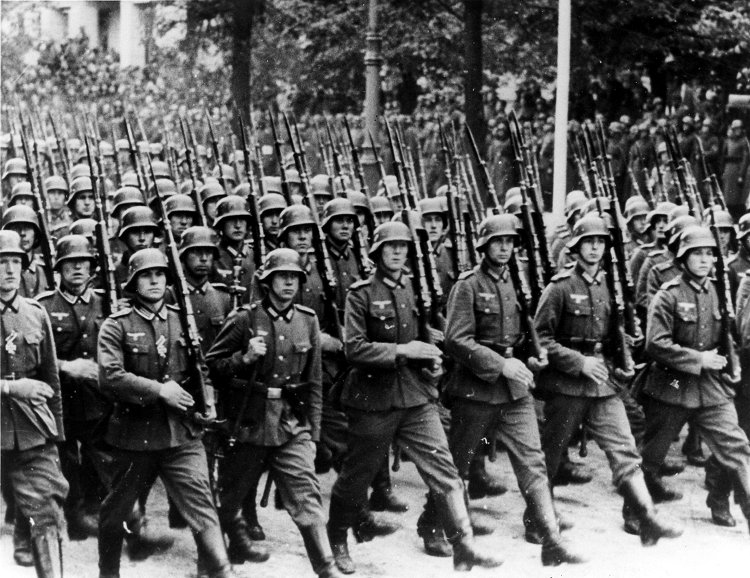 Review of German Troops, 1939
[Speaker Notes: Image credit: Warschau, Parade vor Adolf Hitler [Photograph]. (1939). Retrieved September 25, 2012 from: http://en.wikipedia.org/wiki/File:Bundesarchiv_Bild_146-1989-034-21,_Warschau,_Parade_vor_Adolf_Hitler.jpg]
German Aggression: 1936 - 1938
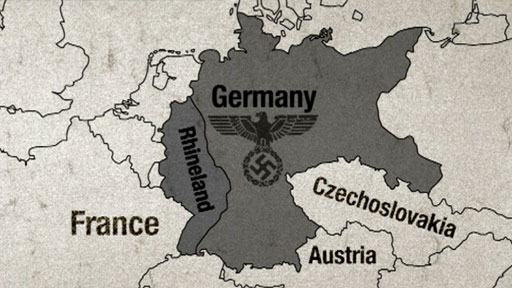 1936: Hitler Re-militarized Rhineland and begins to rebuild the industry there. 

Violation of the Versailles Treaty.

The Rhineland was a demilitarized zone – meant to buffer France from Germany.  It is also a heavily industrialized area…good for military hardware production.
German Aggression: 1936 - 1938
1938 Germany invades 
Austria

1938  Demanded that Czechoslovakia give 
Germany the Sudetenland, 
a region with a heavy ethnic-German population
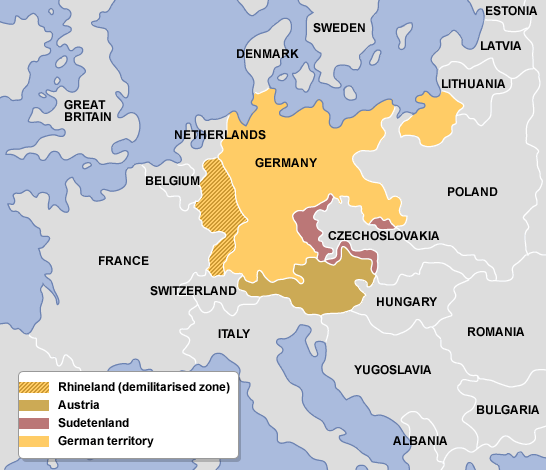 http://www.bbc.co.uk/bitesize/higher/history/roadwar/rhine/revision/1/
[Speaker Notes: Image from: http://users.humboldt.edu/ogayle/hist111/unit2WWII.html]
The Munich Agreement - 1938
The British government took the role of negotiating with Germany. 

 British Prime Minister Neville Chamberlain met with Hitler in Munich to find a compromise over the Sudetenland.

 The “Munich Agreement” stated that Germany would receive the Sudetenland, along with a promise not to take further land from Czechoslovakia and stop aggressive behavior.

 Munich became synonymous with 
“appeasement.”
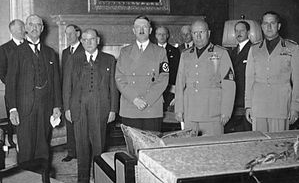 Signing of the Munich Agreement
[Speaker Notes: Image from: http://users.humboldt.edu/ogayle/hist111/unit2WWII.html]
Policy of Appeasement
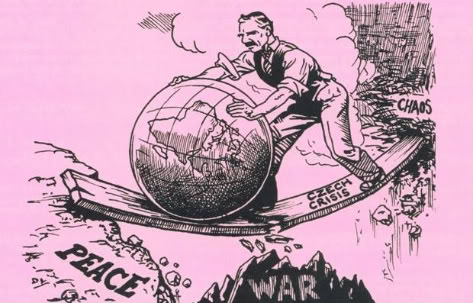 France and Britain's policy toward Germany of giving concessions in hopes of avoiding war
Reactions to the Munich Conference
Neville Chamberlain, the British Prime Minister who came up with the agreement, said that he had achieved “peace in our time”



Winston Churchill, the future Prime Minister, said: “Britain and France had to choose between war and shame. They chose shame. They will get war, too.”
“An appeaser is one who feeds a crocodile, hoping it will eat him last.”
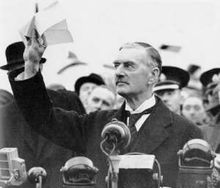 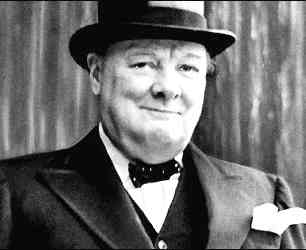 Further German Aggression
March 13-14, 1939, Germany violated the Munich Agreement by occupying Czechoslovakia.
September 1, 1939, Germany invaded Poland, which initiated World War II in Europe.
September 3, 1939 
	Great Britain and France Declared War on Germany.
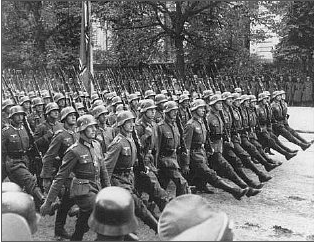 German Troops Entering Poland, 1939
[Speaker Notes: Image from: http://users.humboldt.edu/ogayle/hist111/unit2WWII.html]
Nazi - Soviet Pact               1939Nonaggression Pact
Agreement under which Germany and USSR pledged to not attack on another
Germany’s eastern border was now secure from Soviet attack
Stalin signs and agreement with his sworn enemy Hitler

WHY:  Stalin knew disagreed with the Munich agreement; he knew Hitler would continue his invasions

Choices: http://www.johndclare.net/RoadtoWWII8.htm
1-  Agree to Munich Agreement and fight a war over Poland; doesn’t trust Britain
2-  Prepare for coming war with Germany and get half of Poland 

NonAggression Pact broken in 1940 with Operation Barbarossa (German invasion of Soviet Union)
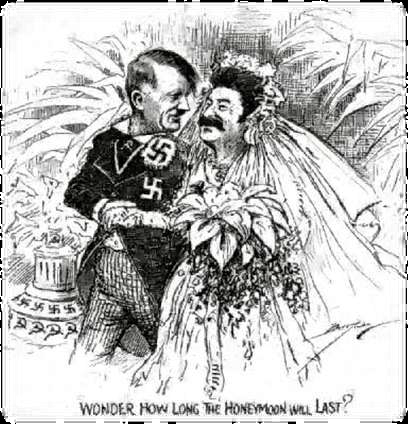 Holocaust
Nuremburg Laws – 1935, excluded Jews from citizenship and banned intermarriage
Kristallnacht -  1938 organized violence or pogroms against Jews 
 Genocide - Mass extermination of about 6 million Jews and others in Nazi death camps
 The "final solution" was Adolf Hitler's plan to mass-exterminate "undesirable" peoples
United States Holocaust Memorial Museum
https://www.ushmm.org/wlc/en/article.php?ModuleId=10005143
United States Isolationism
Nye Committee: Senator Gerald Nye's Report  1934 - 1935
Senate hearings headed by Nye (ND) reveal that lucrative profit and support for WWI came from international bankers and arms exporters. Felt that the US had been duped into entering WWI. “Merchants of War” mad profited
Businessmen like Henry Ford didn’t want to give up the market of Nazi Germany (slave labor used in Ford Plants located in Germany)

Trade with Japan continue – trucks, aircraft, oil (80% from US until 1941)
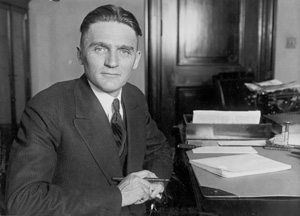 Senator Gerald P. Nye [R-ND]
United States Isolationism
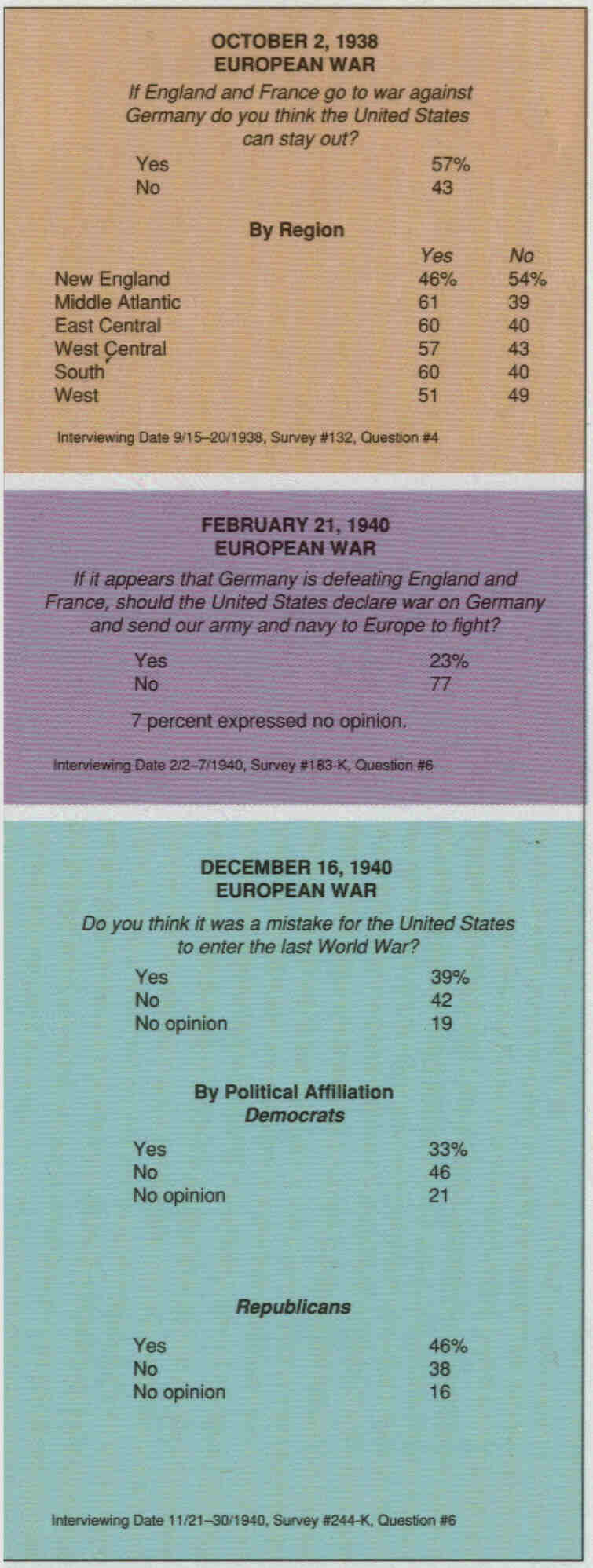 Gallup Poll – 1937, 2/3 of Americans felt that US involvement in WWI had been a mistake and most Americans supported Neutrality

Ethnic Diversity - German and Italian Americans supported nationalism and expansion of mother countries, while Irish remained anti-British

Neutrality Acts – (1935 - 1937) 
Congress wanted  to avoid foreign entanglements: Ban travel on belligerent ships & arms sales to nations at war
Non-Military goods must be purchased on a “cash-and-carry” basis (pay when you pick up goods)
Ban involvement in Spanish American War
1939 – amendments allow sale of arms to belligerents

"Cash and Carry" Plan 1940
Allowed Great Britain to purchase U.S. arms on a restricted basis
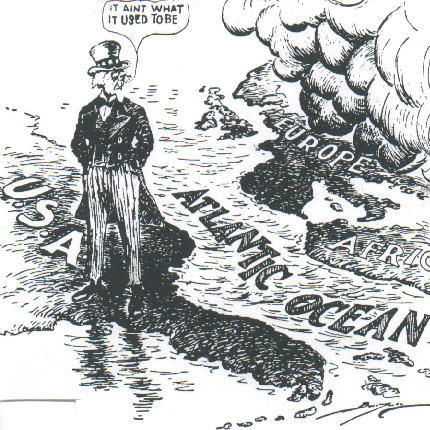 America First Committee
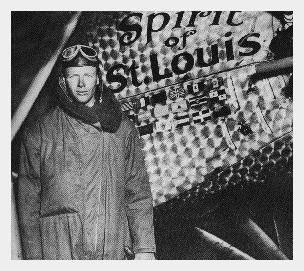 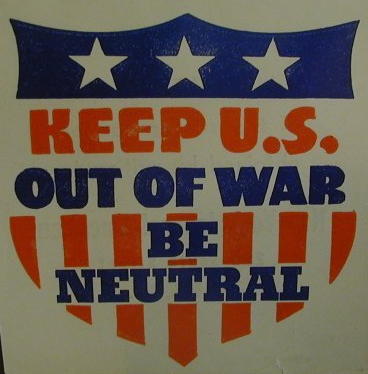 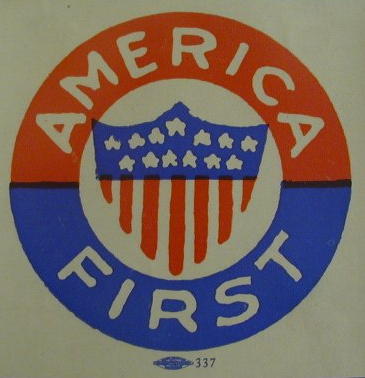 Charles Lindbergh
The Arsenal of Democracy
Destroyer-Base Deal (1940) traded 50 “old” destroyers for 8 military bases with Great Britain

Selective Service Act (1940)– 1st peacetime draft, required men ages 21-35 to registers; men ages 18 – 45 were subject to the draft when WWII started

Lend-Lease Act (1941) allowed Britain (and later USSR) to “borrow” $50 billion worth of supplies

Continued German expansion and aggression.  The fall of France and the Battle of Britain convinced FDR and Congress that they must provide Britain aid before she falls.  America would become a "great arsenal of democracy" by providing military aid to Britain, China, and the Soviets with a promise that they would return it all after the war.
Lend-Lease Act 1941
Great Britain.........................$31 billionSoviet Union...........................$11 billionFrance......................................$ 3 billionChina.......................................$1.5 billionOther European.................$500 millionSouth America...................$400 millionThe amount totaled: $48,601,365,000
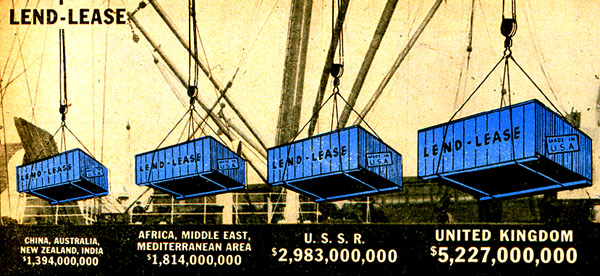 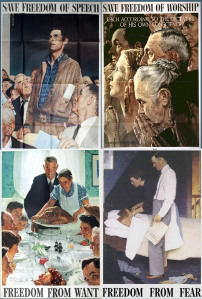 The Four Freedoms:
What are we fighting for?

Freedom of Speech
Freedom of Worship
Freedom From Want
Freedom From Fear
Norman Rockwell
http://www.americainwwii.com/articles/norman-rockwell-and-the-four-freedoms/
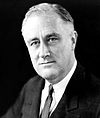 The Four Freedoms:State of the Union Address (January 6, 1941)
FDR won his 3rd term in 1940 and worked to win over America’s aid to Britain and expand production of war industries at home
Norman Rockwell’s paintings 1st appeared in the Saturday Evening Post, then toured the country to persuade Americans to buy war bonds
Four Freedoms came to embody the essence of American’s war goals
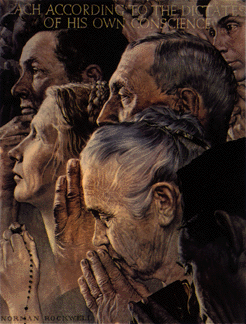 Norman Rockwell,
“Freedom of Worship”
Atlantic Charter: Declaring War Aims
Freedoms from Want & Fear
Atlantic Charter: 

FDR & Churchill:
	Collective security
Disarmament
Self-determination
Economic cooperation
Freedom of the seas
Churchill & Roosevelt, Aug. 1941
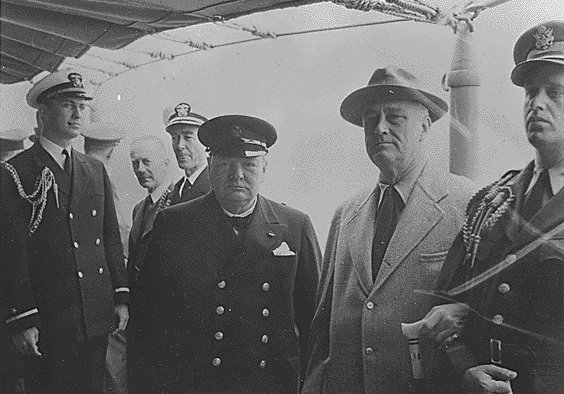 Pearl Harbor  -  Dec. 7, 1941A date which will live in infamy! - FDR
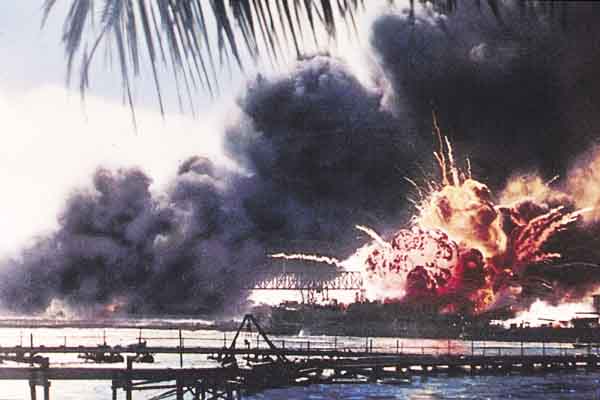 United States declares War
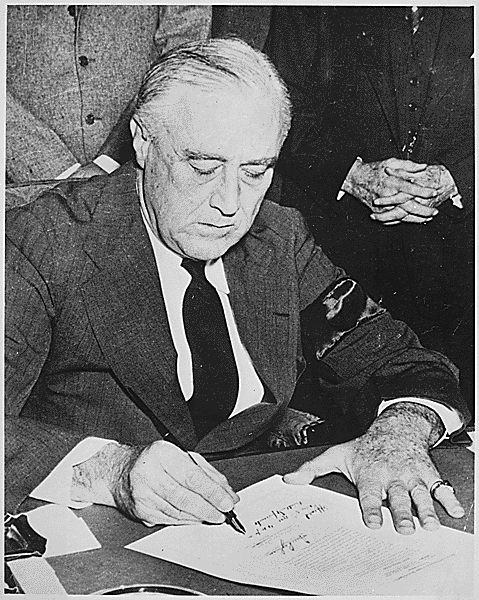 Pearl Harbor  -  Dec. 7, 1941
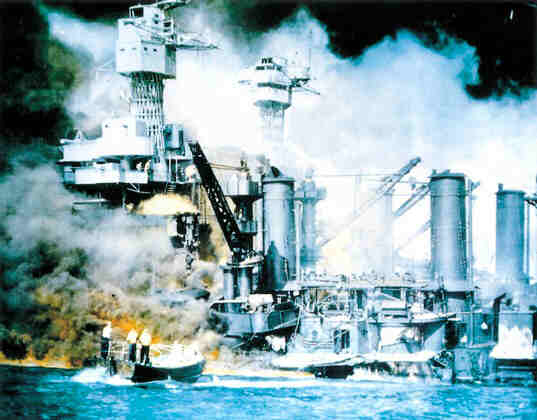 USS West Virginia
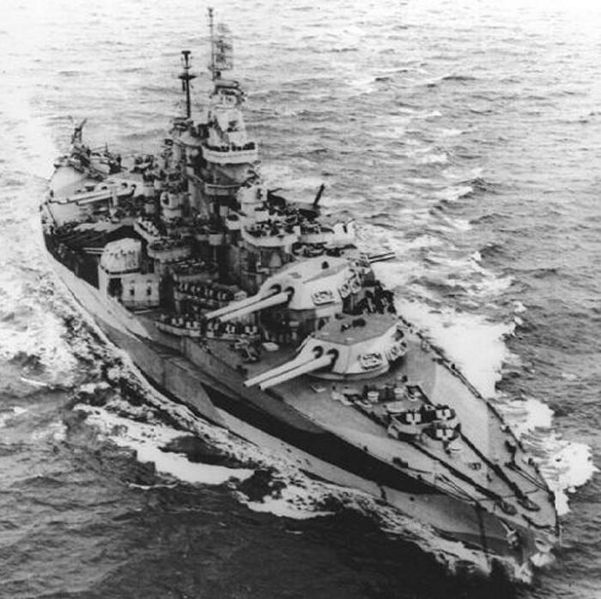 USS West Virginia